Бучацька ЗОШ І – ІІІ ст. №2
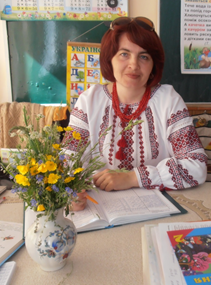 Вчитель образотворчого мистецтва та художньої культури

Стаж роботи – 23 роки

Вища кваліфікаційна категорія

Звання – 
 «вчитель – методист»

Пастернак Оксана Михайлівна
Проблема : “Естетичне виховання учнів засобами образотворчого мистецтва”.
Педагогічне кредо: “Успіхи моїх учнів та розкриття творчих здібностей – моє натхнення”.
Краса   врятує   світ
Вважаю:  
головним завданням – є прищеплення любові учням до мистецтва з метою збагачення власного духовного світогляду
Стверджую:
 що вивчення мистецтва є невід’ємна частина розвитку творчого потенціалу особистості дитини.
Жанрове розмаїття в образотворчому мистецтві
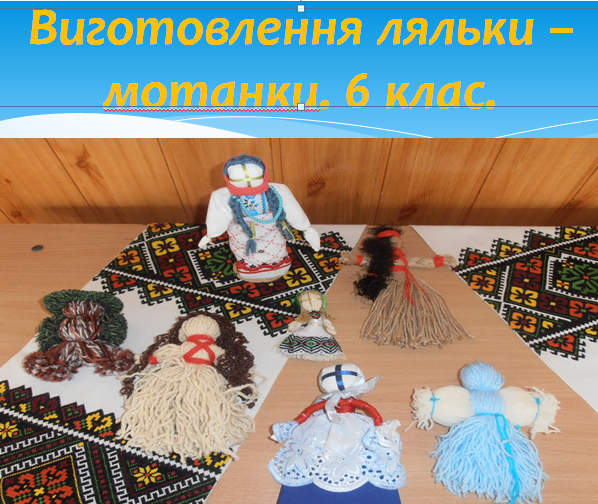 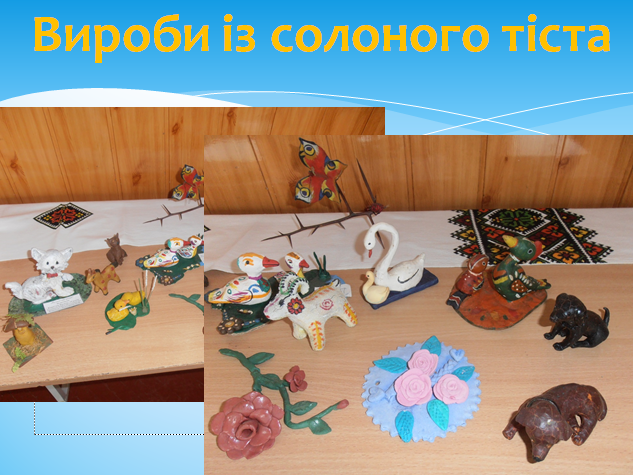 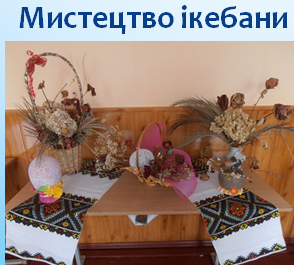 Виконання пасхального натюрморту , 3 клас.
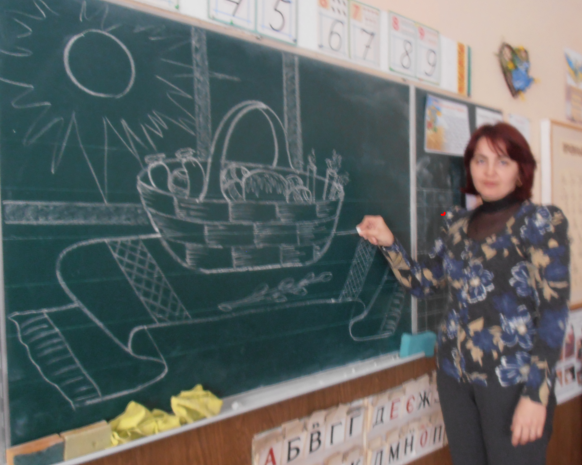 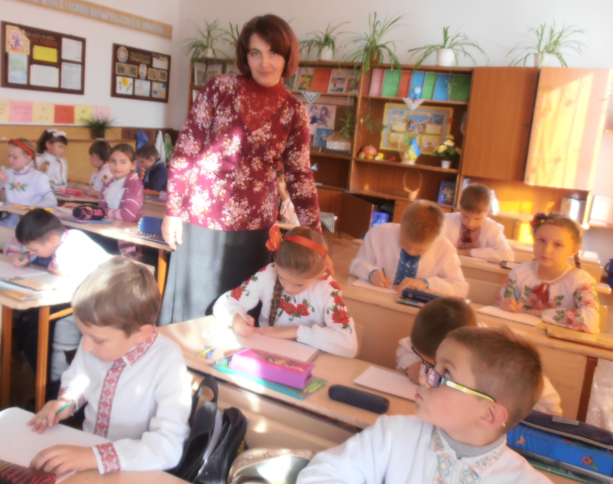 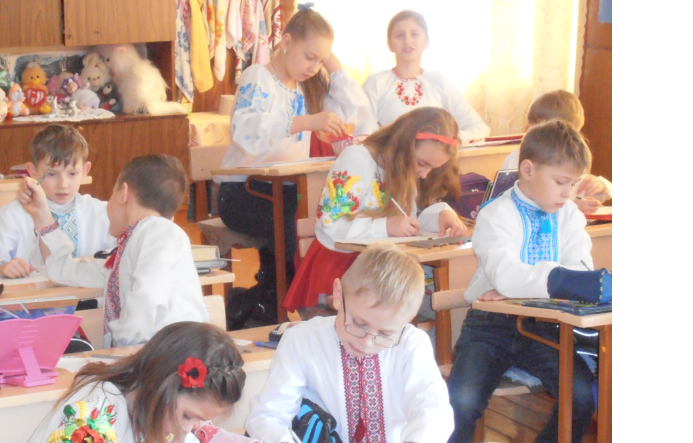 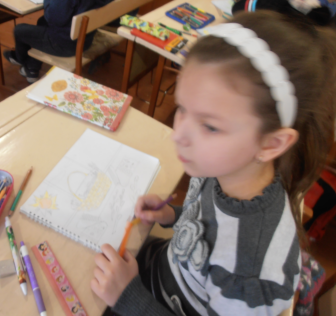 Виконання композицій «Україна – моя Батьківщина»
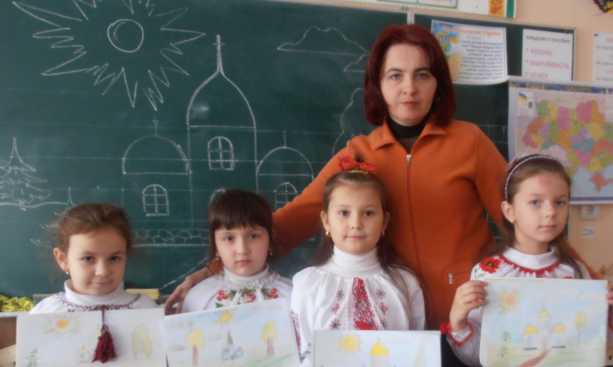 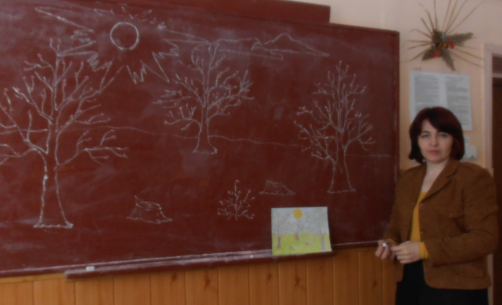 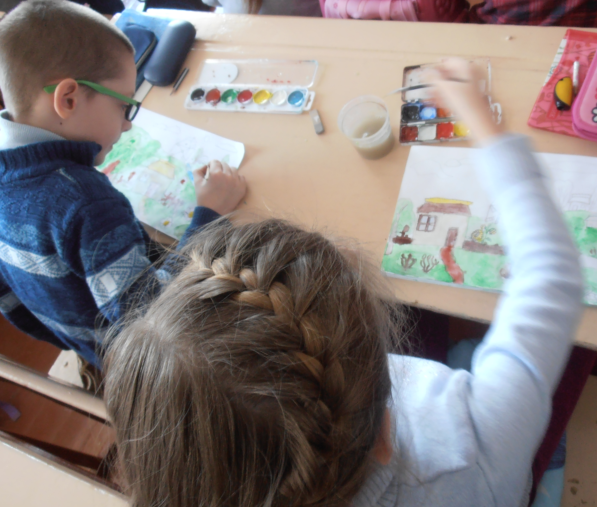 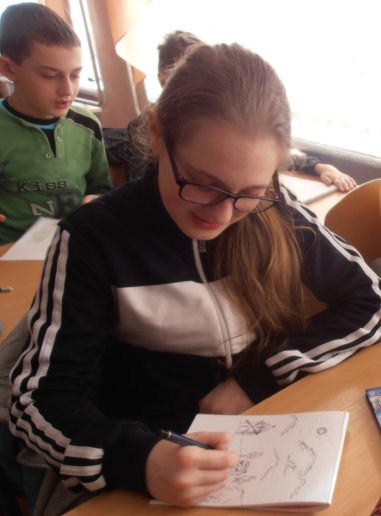 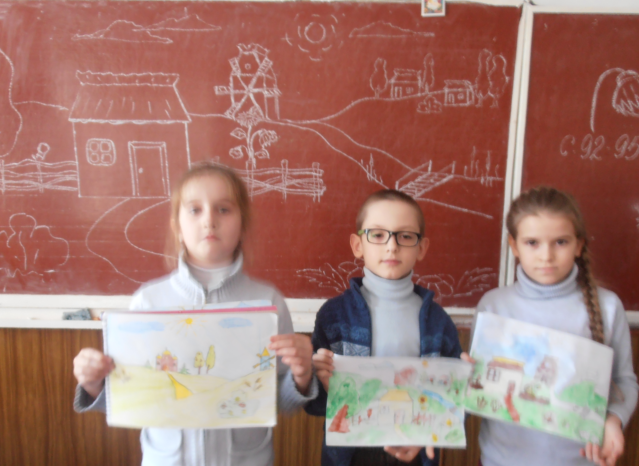 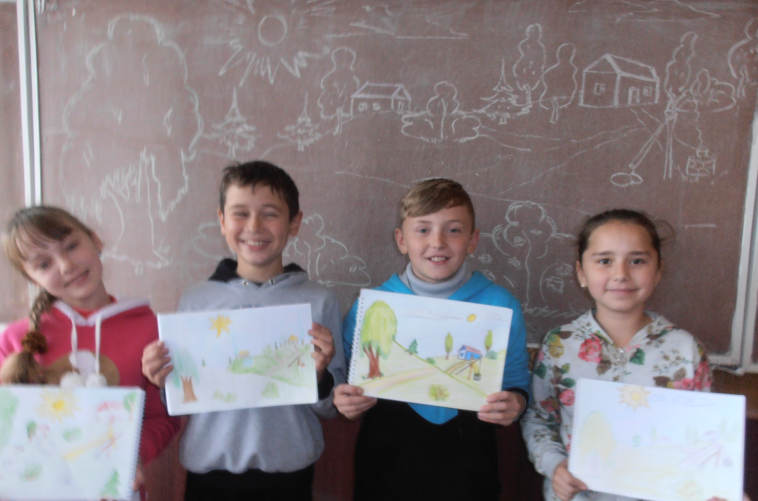 Використання ІКТ на уроках образотворчого мистецтва
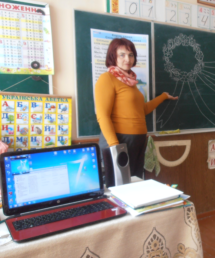 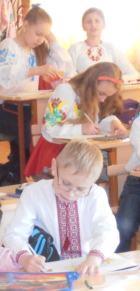 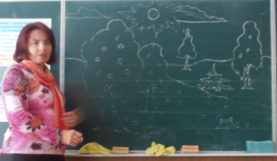 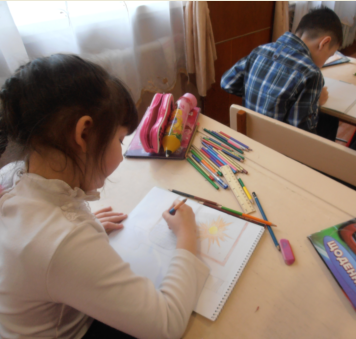 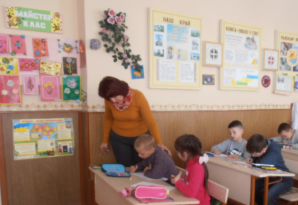 Різноманітні пейзажі на уроках образотворчого мистецтва
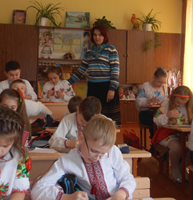 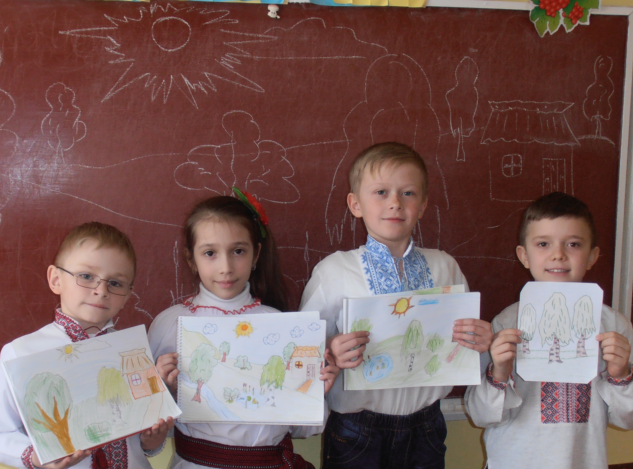 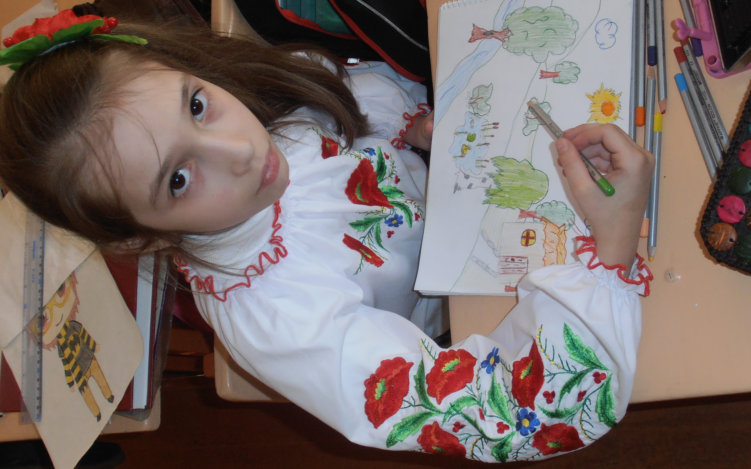 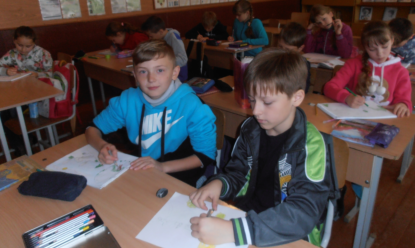 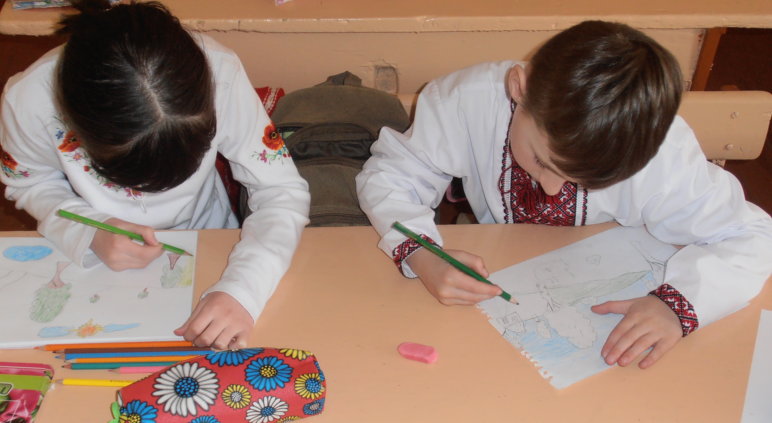 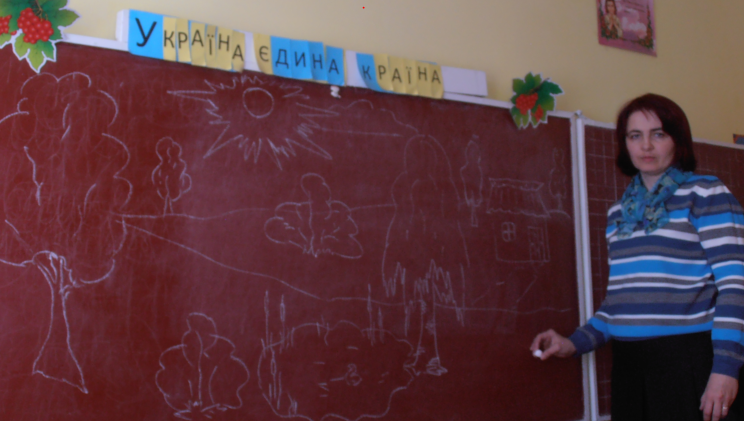 Натюрморт у різних видах мистецтва. 6 клас.
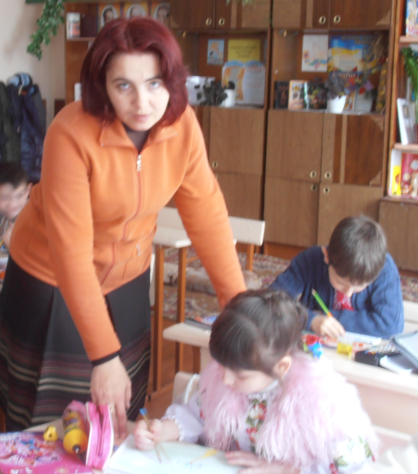 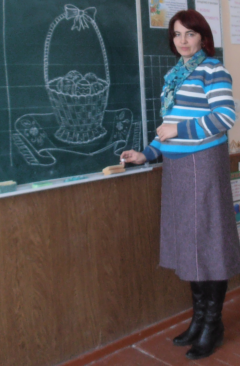 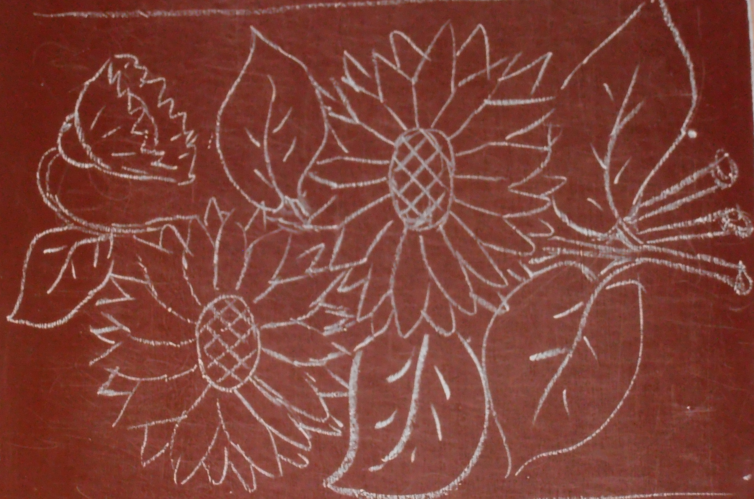 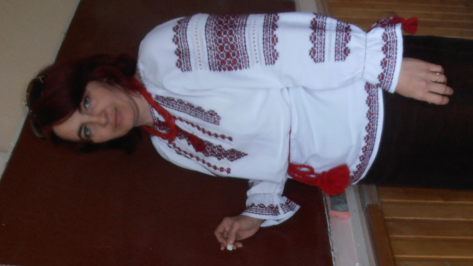 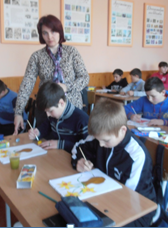 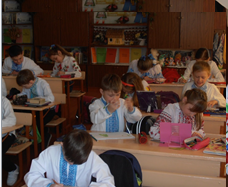 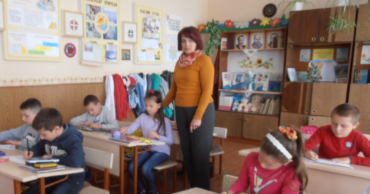 Виконання ілюстрацій до українських народних казок. 3 клас.
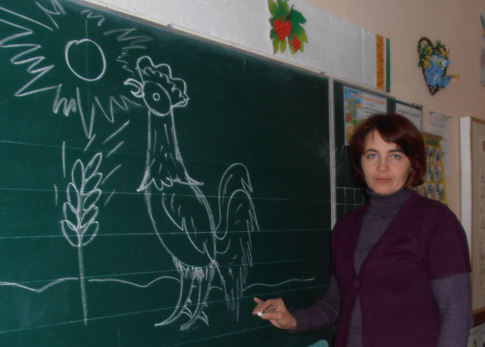 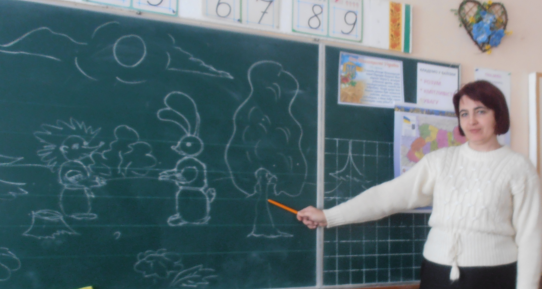 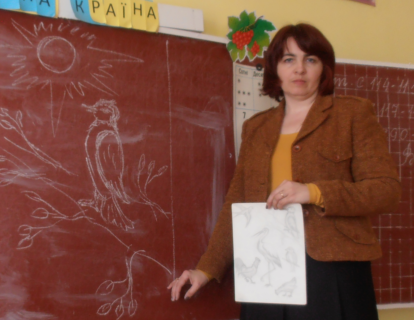 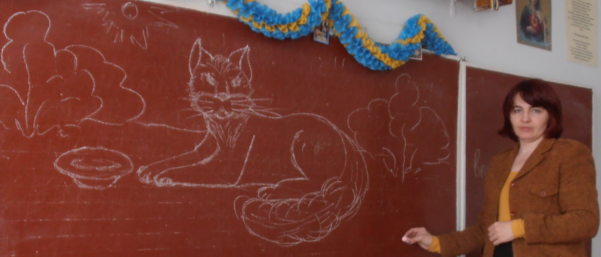 Виконання композиції «Казкова квітка Петриківки»
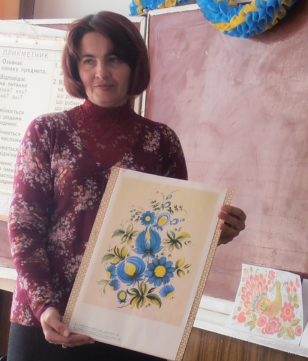 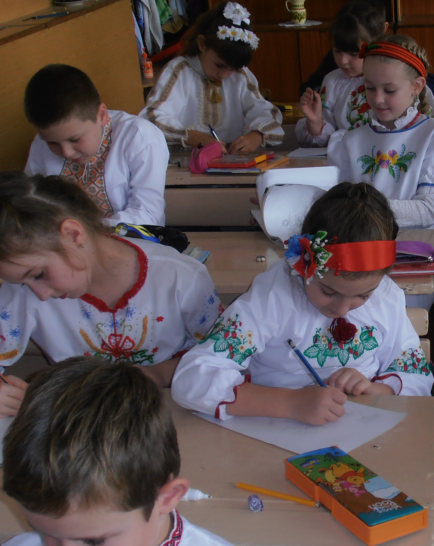 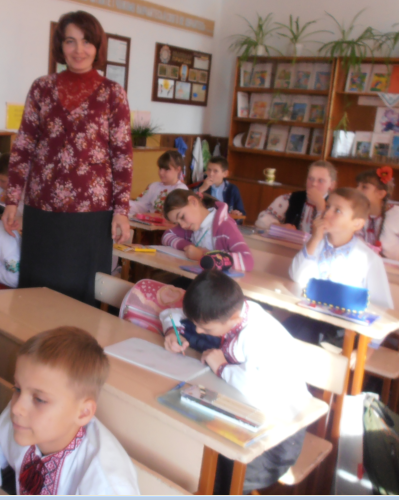 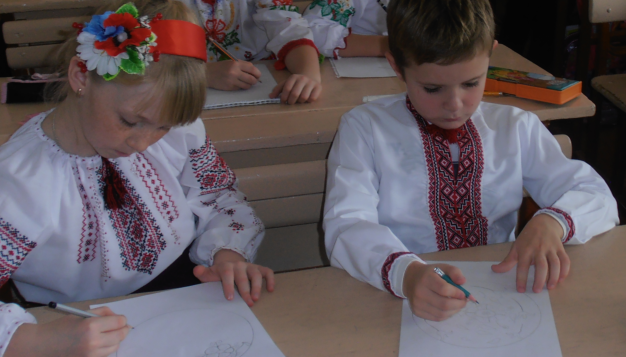 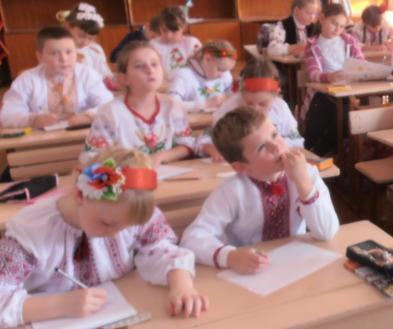 Найширше коло для творчості прекрасного – вільна праця на благо суспільства. Не кожен може писати вірші, малювати картини, грати в спектаклях. Але кожному відкрита можливість творчої праці. На мою думку, всі можуть і повинні навчитися розуміти і правильно відчувати справді прекрасне в усіх галузях життя.
Районна виставка малюнків
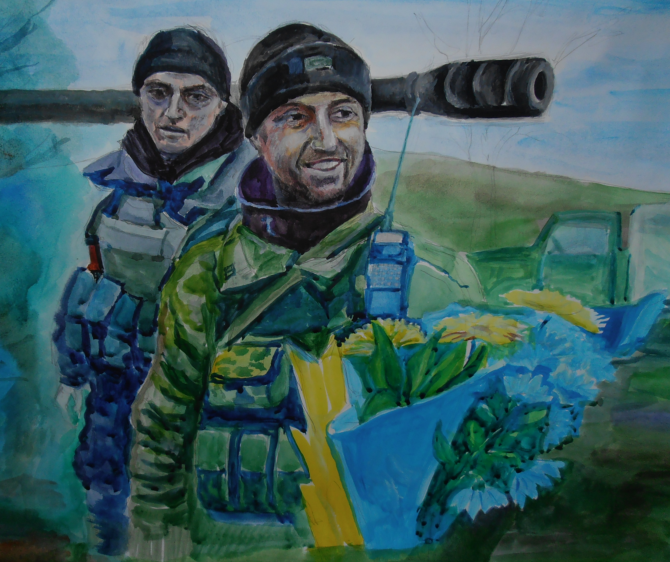 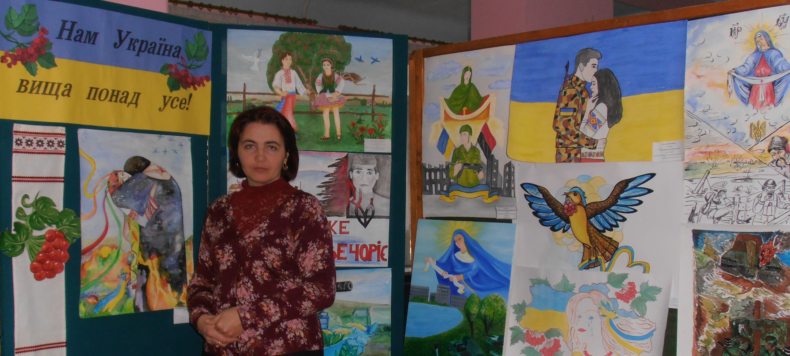 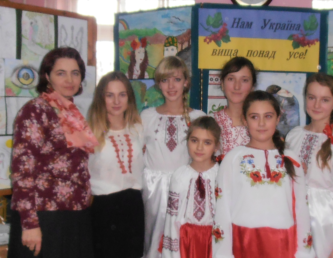 Роботи у техніці паперопластики. 3 клас.
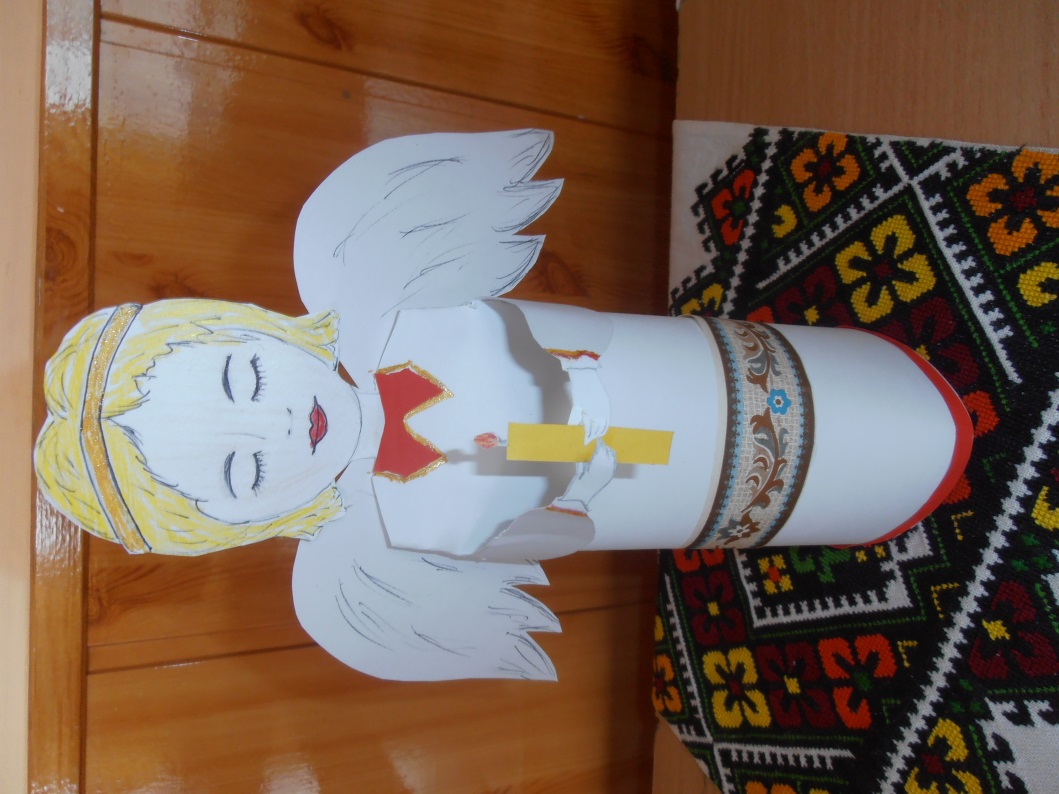 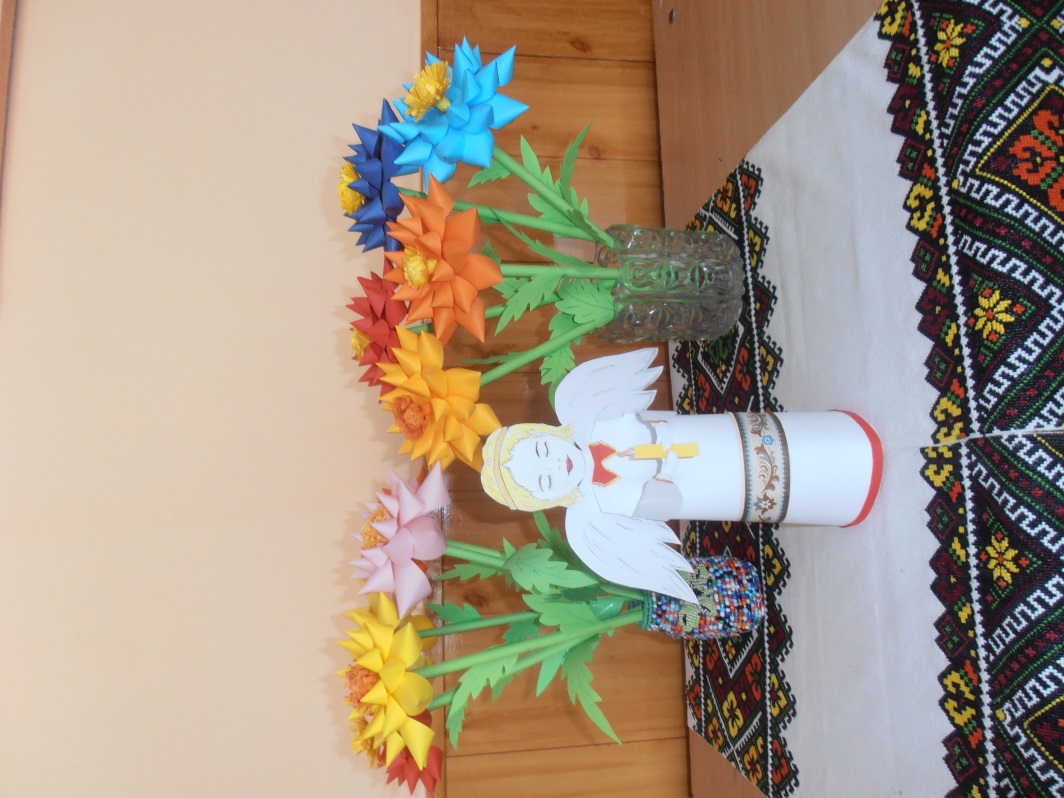 Виставка робіт студії «Образотворче мистецтво»
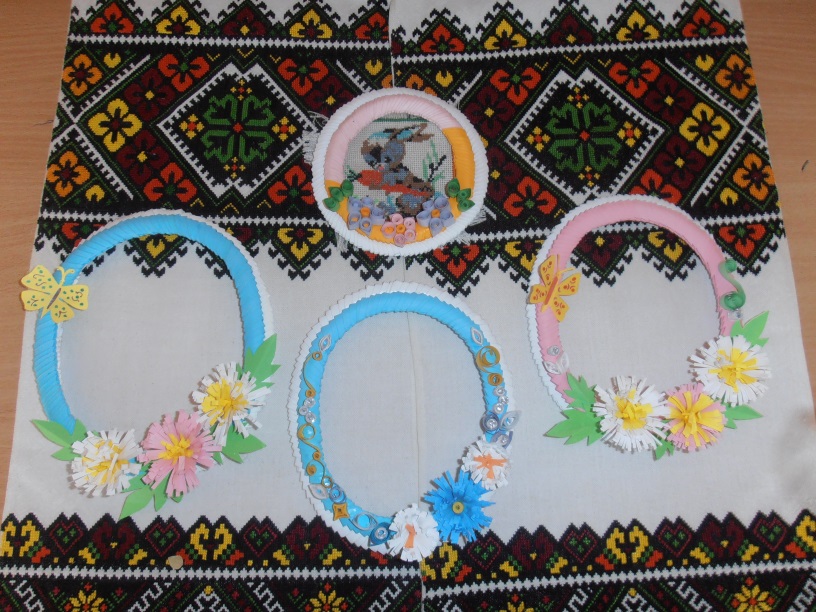 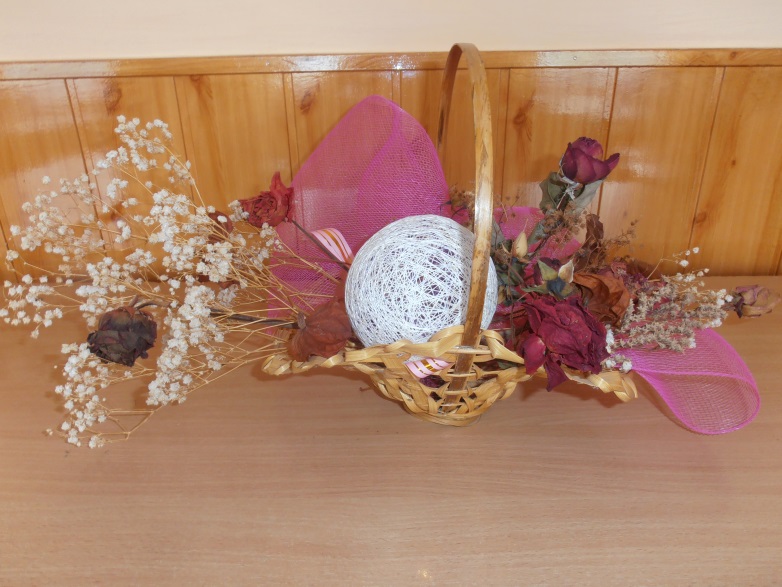 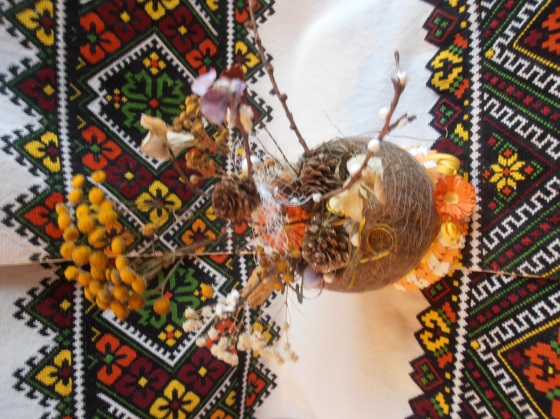 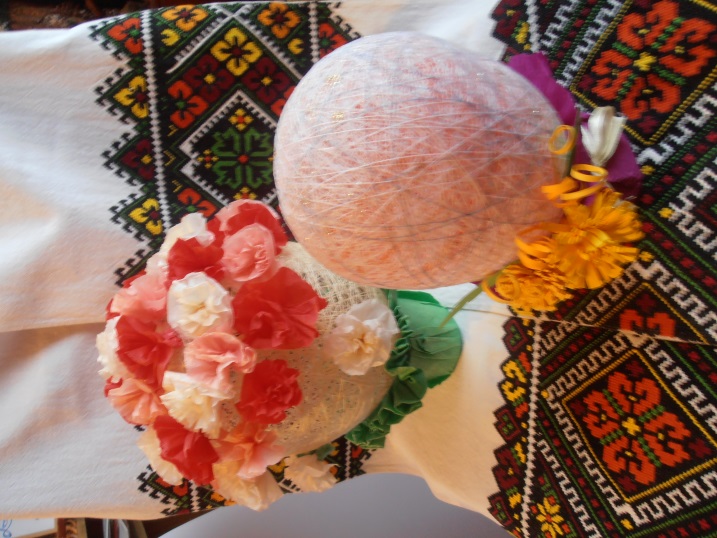 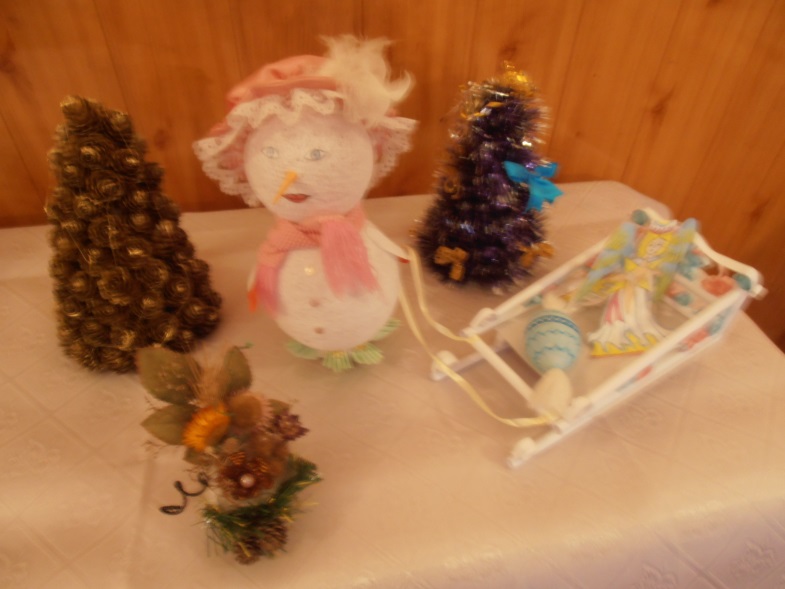 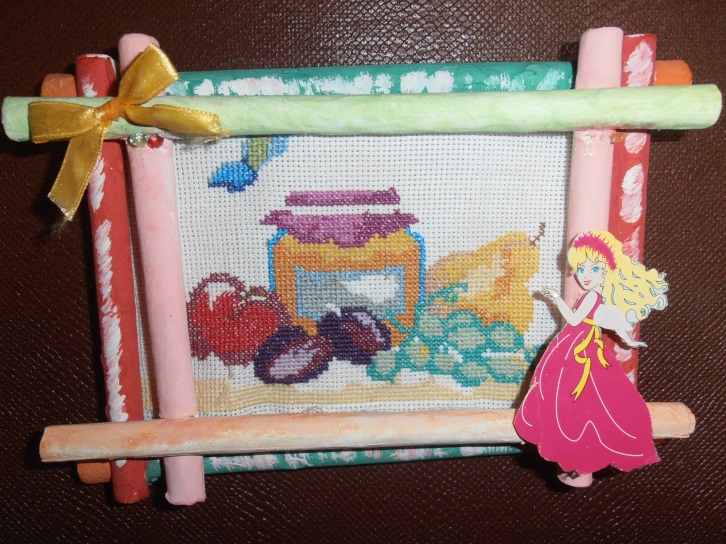 Дитячі пейзажі
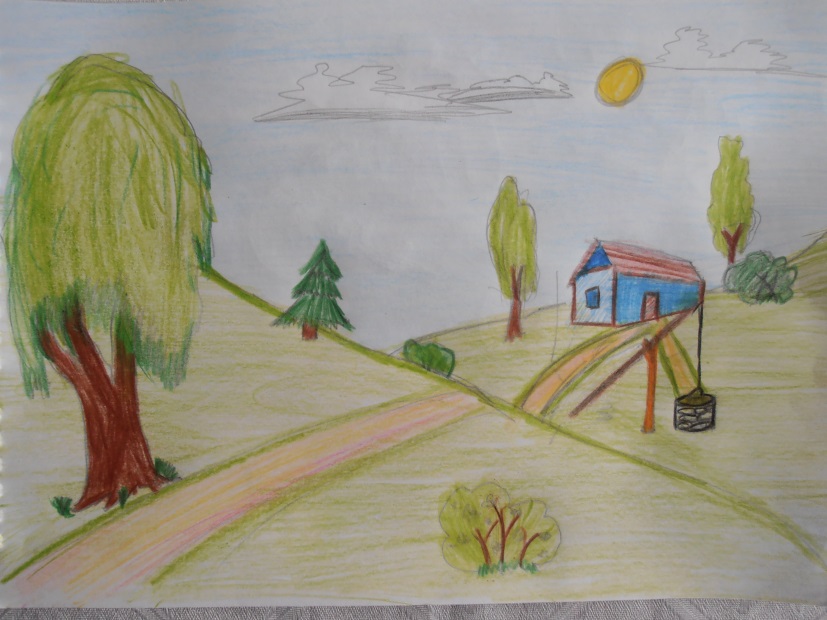 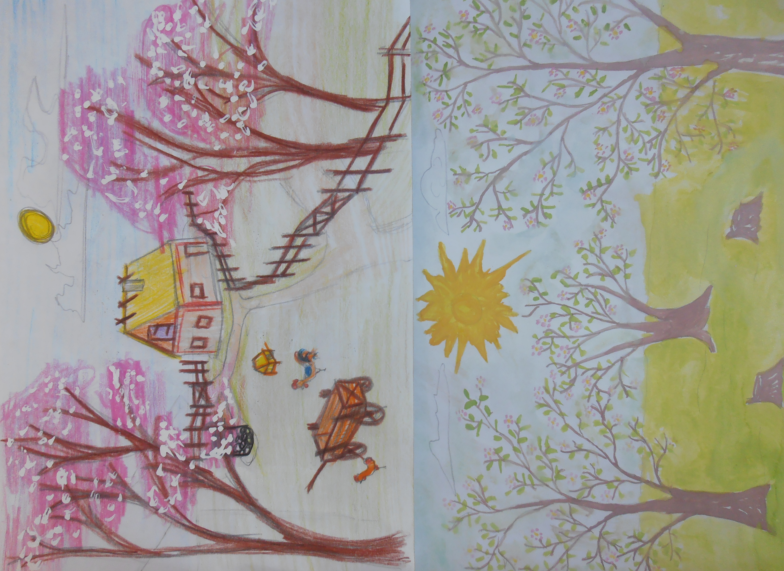 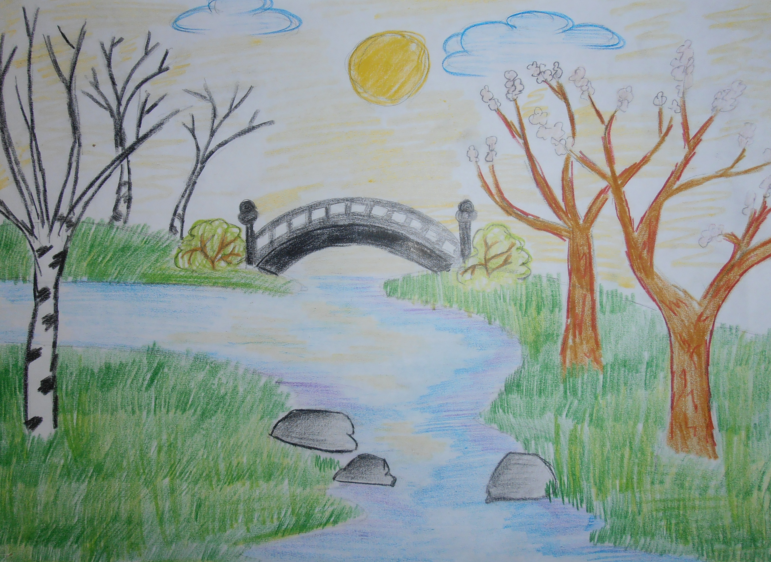 Виставка робіт у техніці модульного орігамі
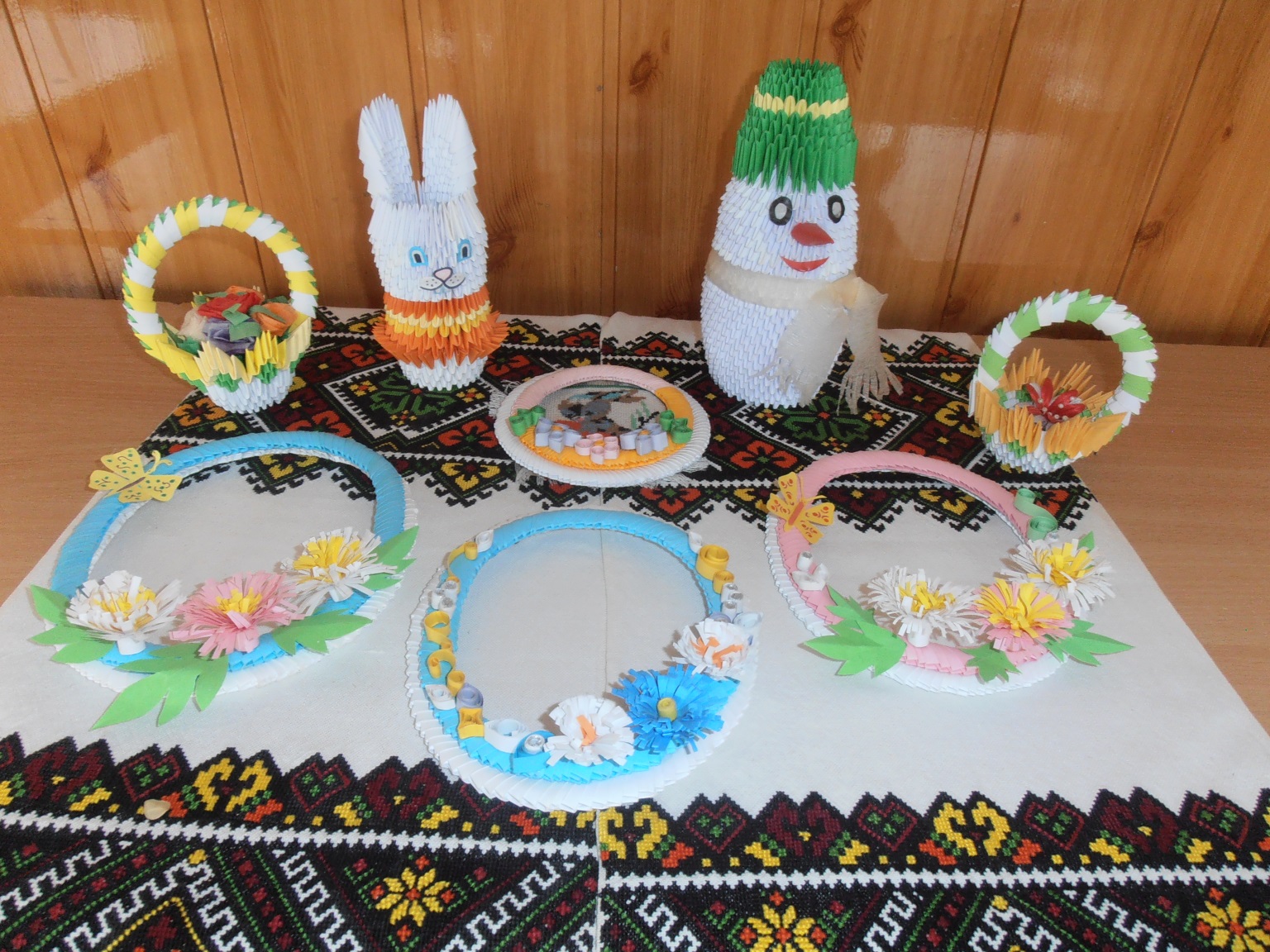 Методична робота
керівник районного методичного об'єднання вчителів  образотворчого мистецтва

майстер-класи 

 відкриті уроки

 презентації

 виступи

 конкурси

 методичні об’єднання

 розробка таблиць, схем, посібників, кросвордів.
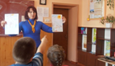 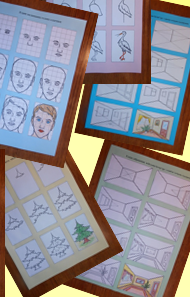 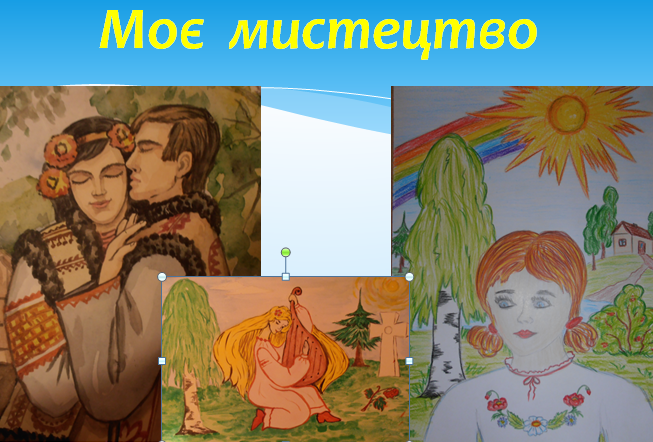 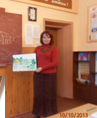 Щоб вносити прекрасне в життя, потрібно багато знати, глибоко і тонко відчувати красу навколишньої природи, творчого ставлення до свого діла. Саме цю думку я стараюся прививати своїм учням на уроках образотворчого мистецтва,  художньої культури та заняттях гуртка. І якщо вона допоможе дітям збагатити себе естетично, викличе у них інтерес до творчості, допоможе розібратися в деяких питаннях, які нас, без сумніву, хвилюють, то моя праця як вчителя не пропаде на марно.